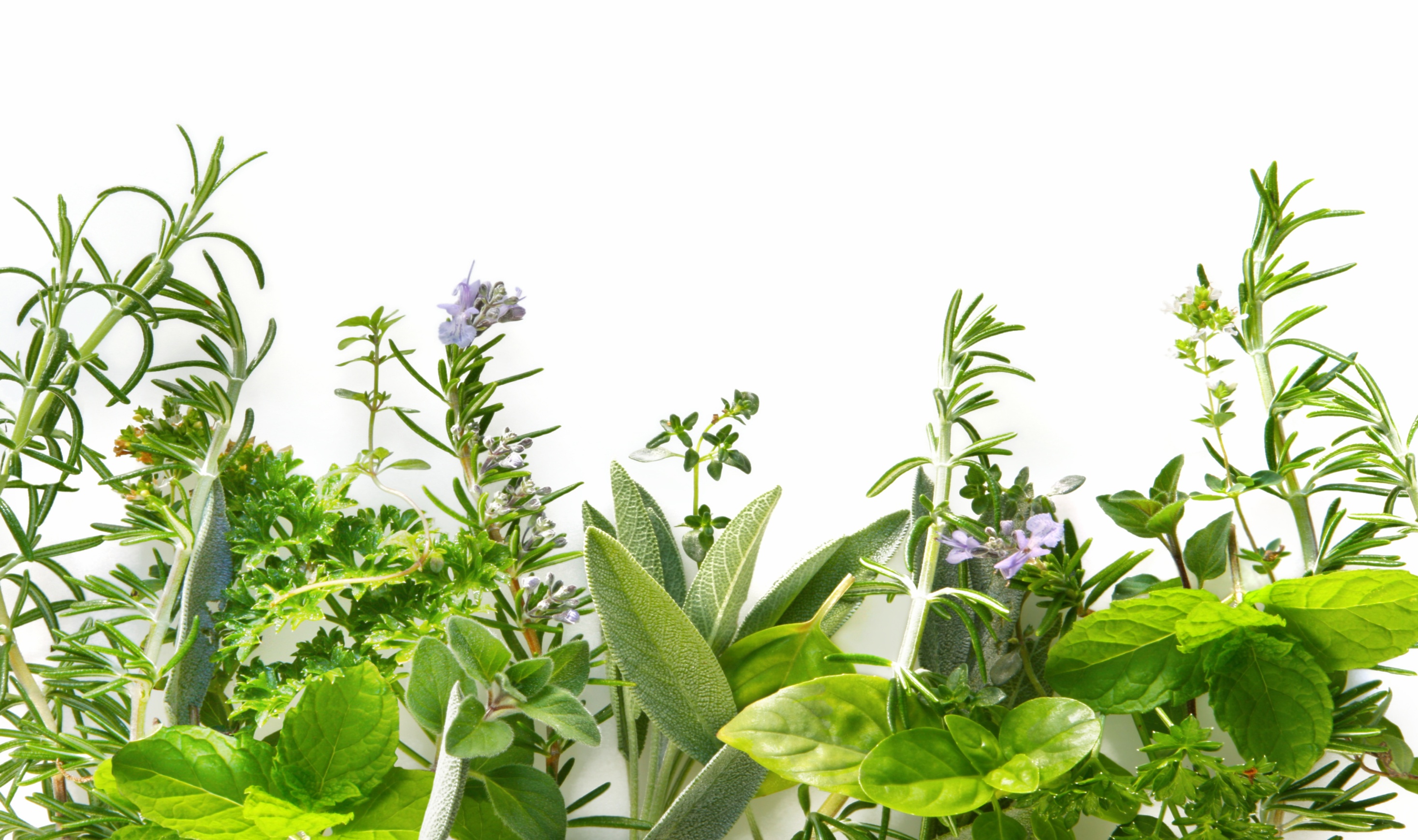 Лекарственные растения
Носова Е.В.
МБДОУ «Детский сад комбинированного вида № 55 «Хрусталик» г. Керчь
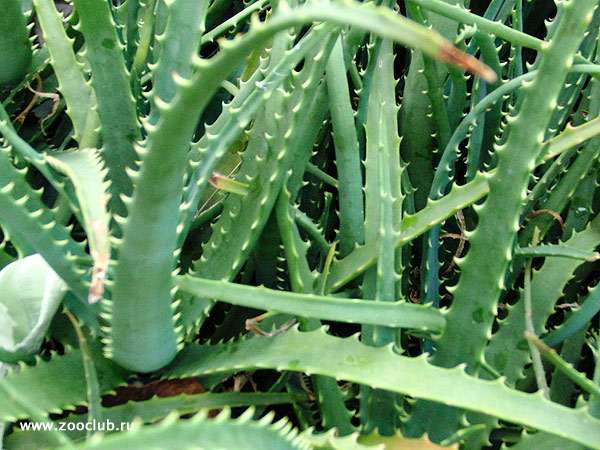 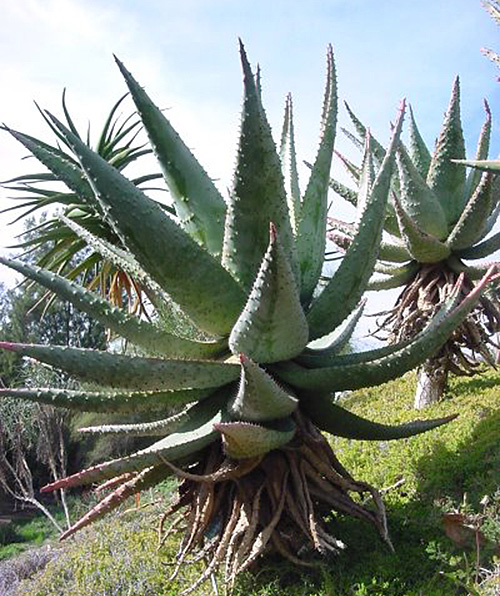 алоэ
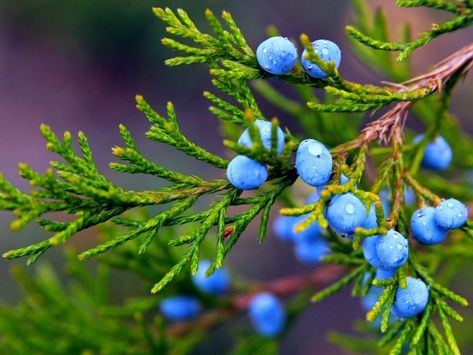 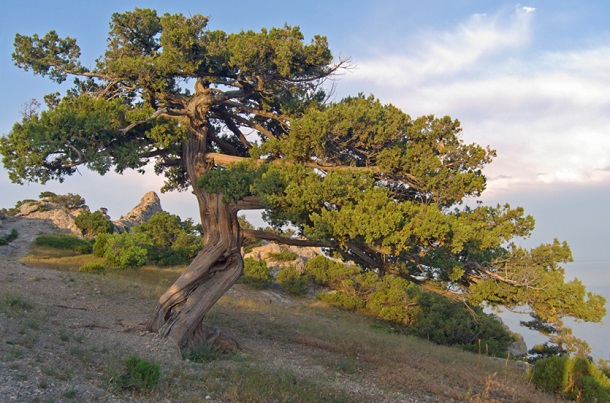 можжевельник
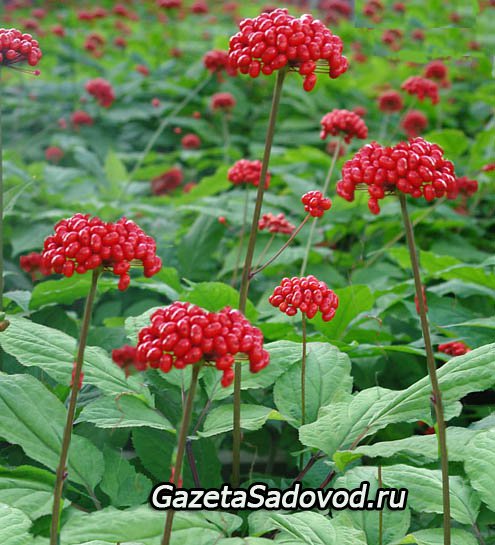 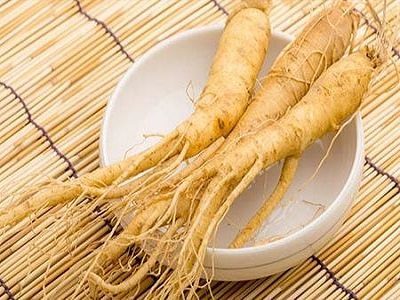 женьшень
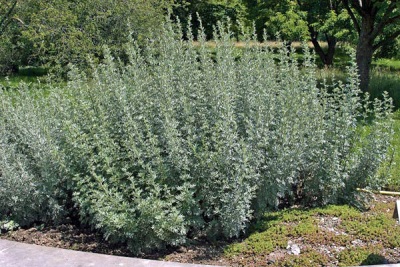 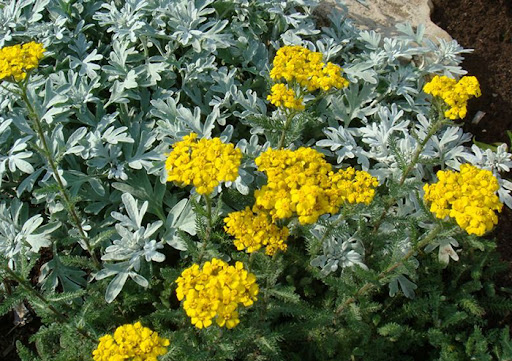 полынь
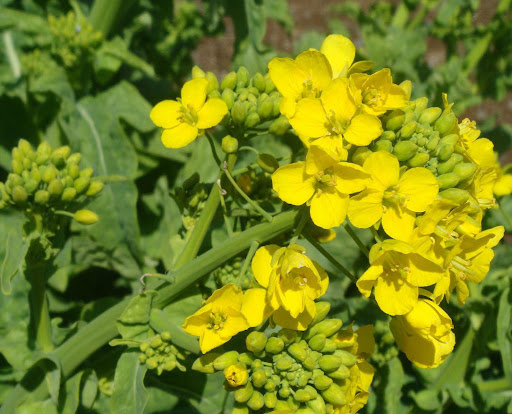 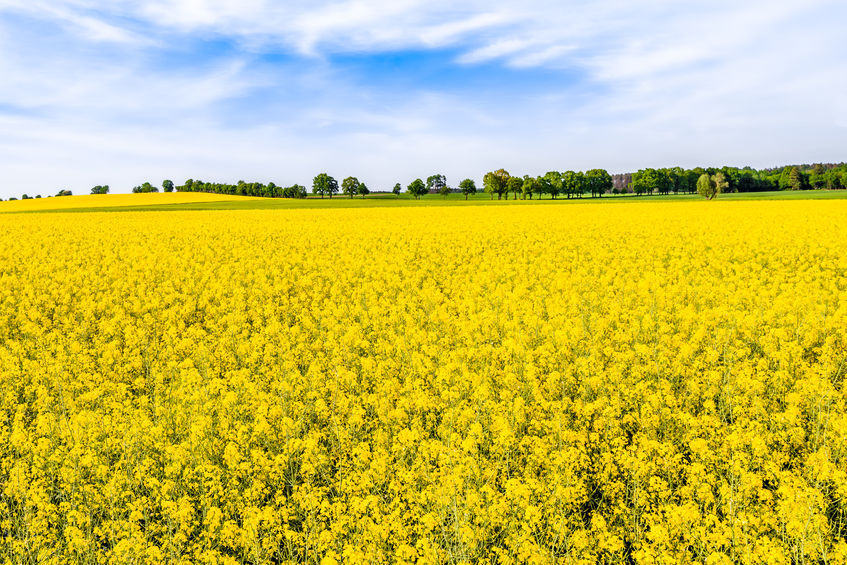 горчица
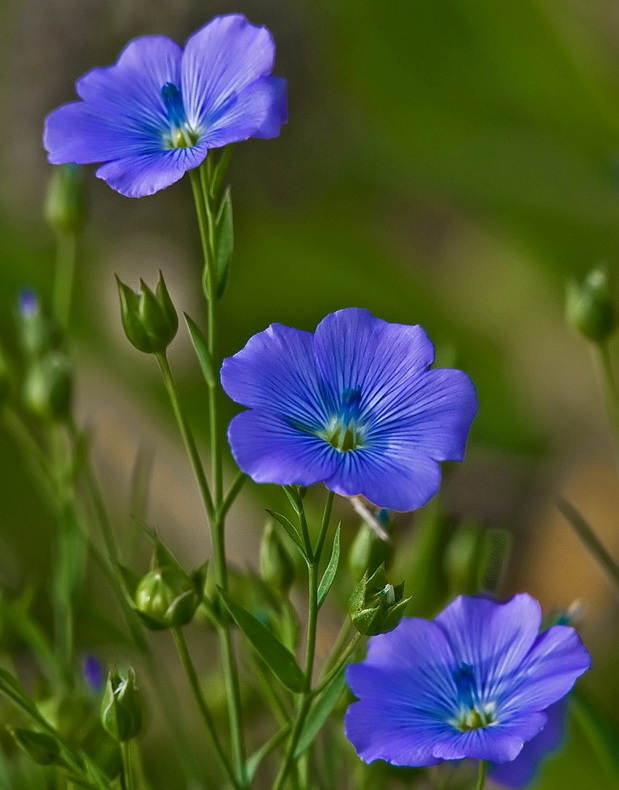 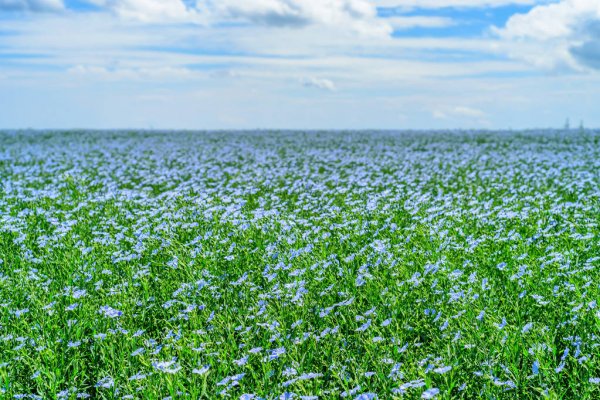 лен
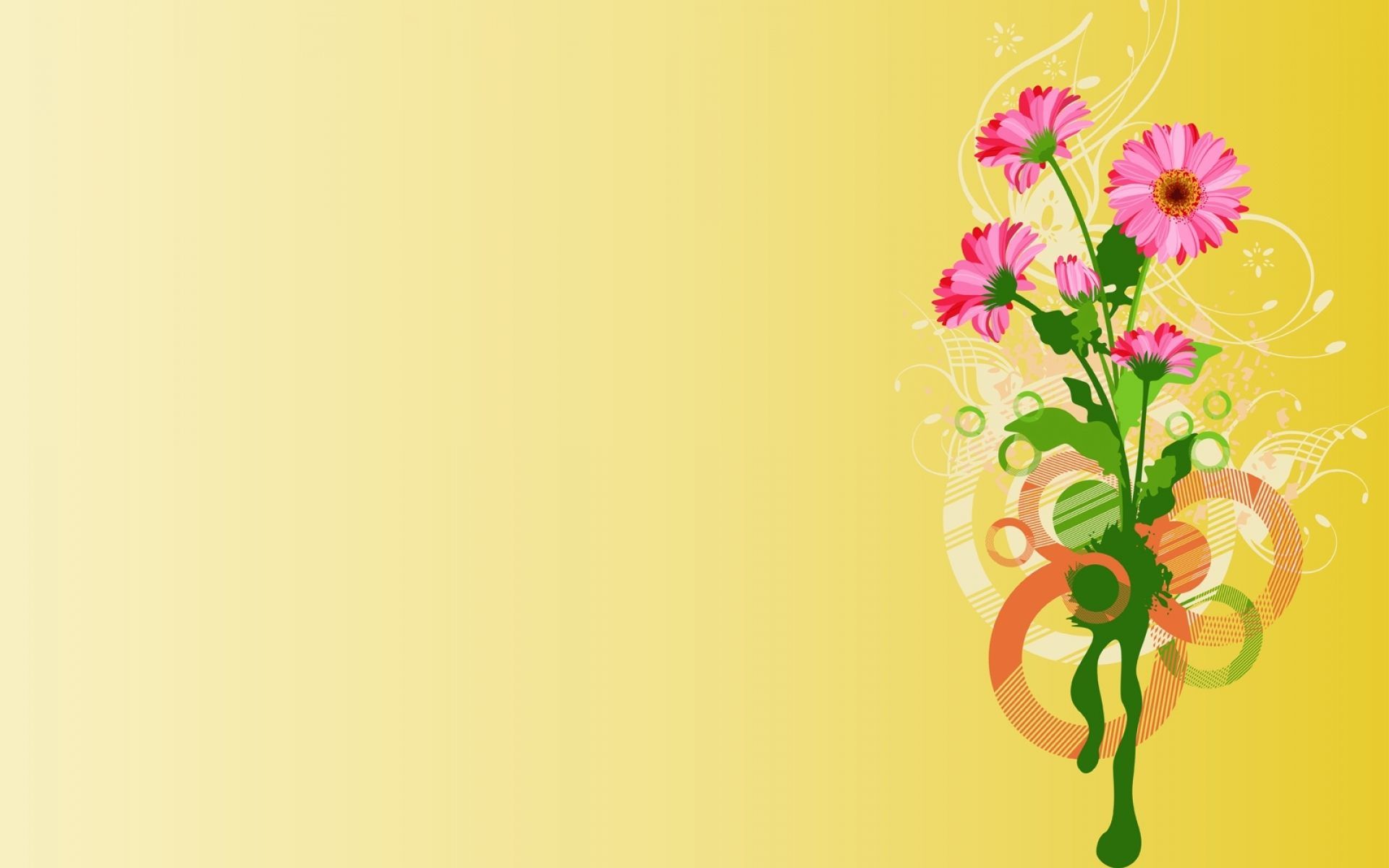 Дидактическая игра
«Что лишнее?»
чистотел
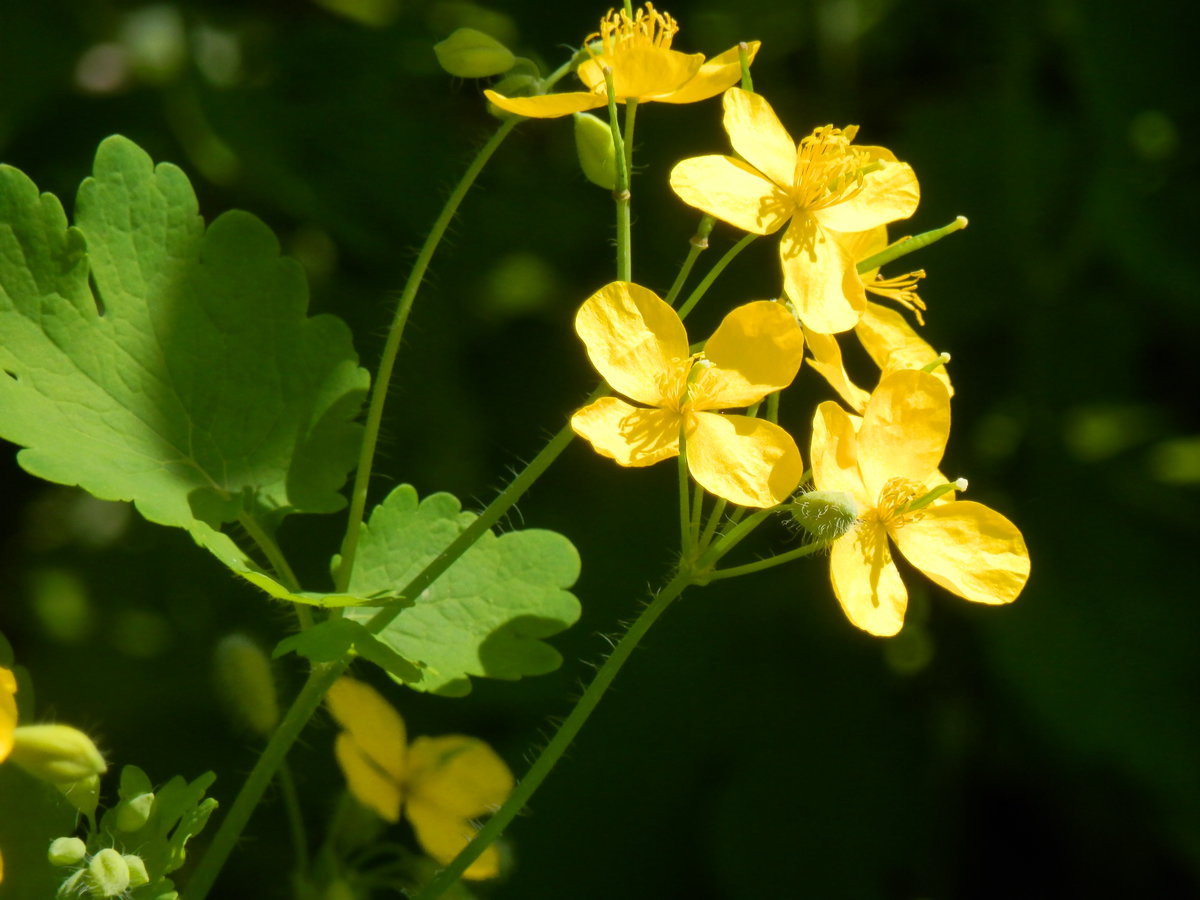 чабрец
ирис
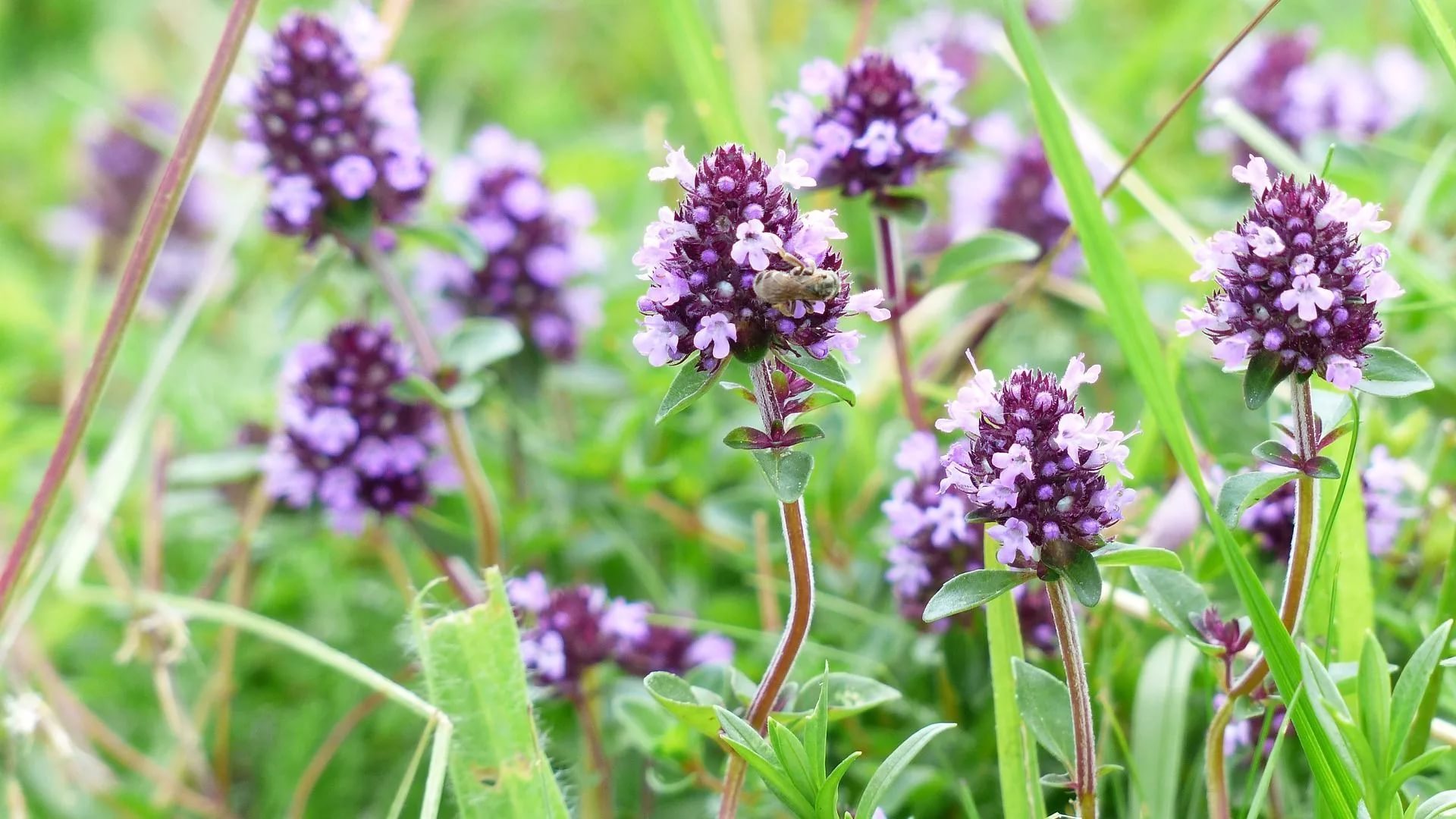 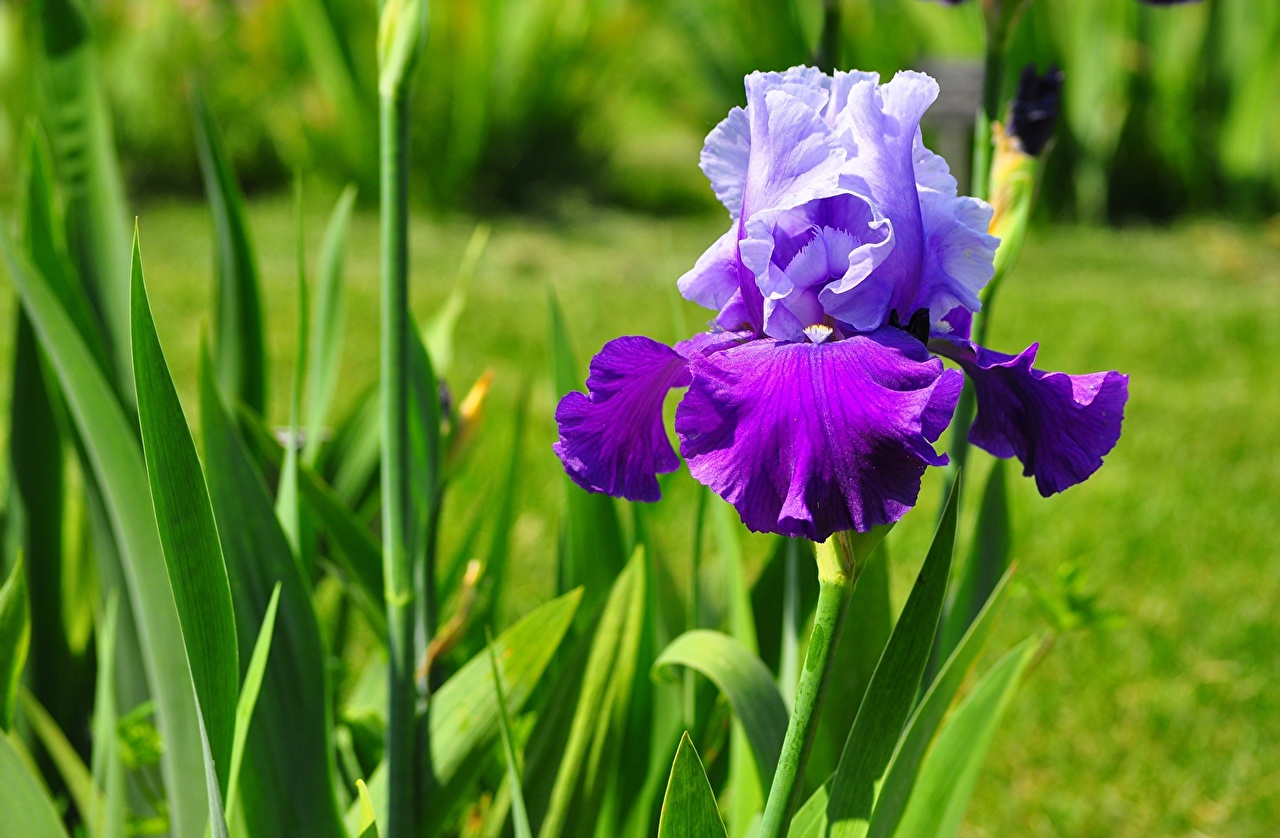 гладиолус
полынь
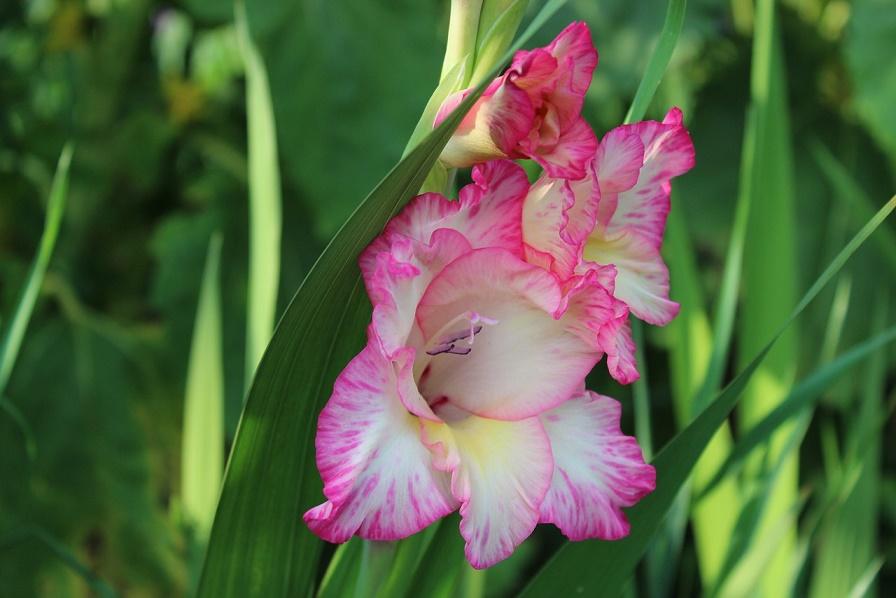 крапива
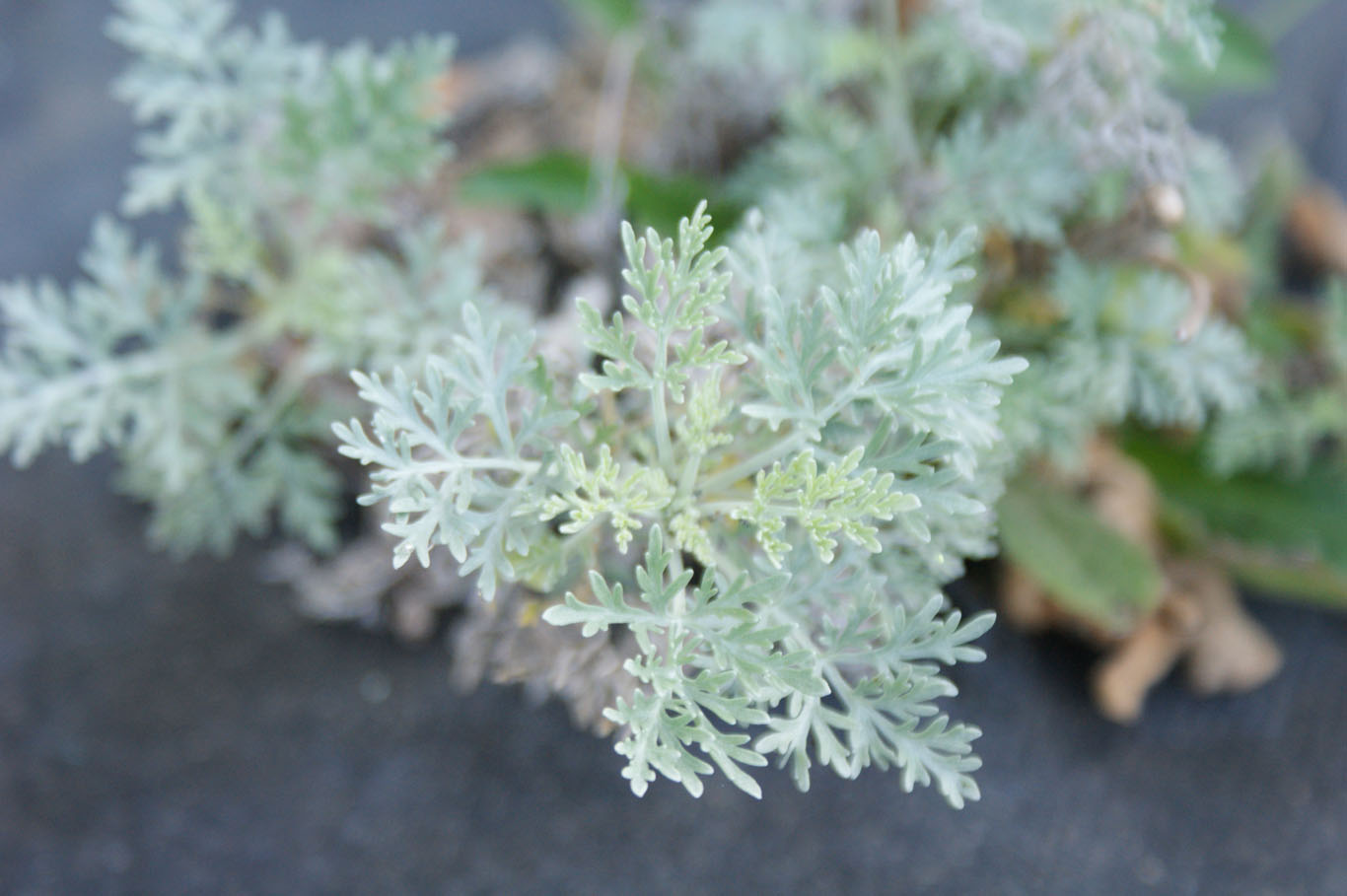 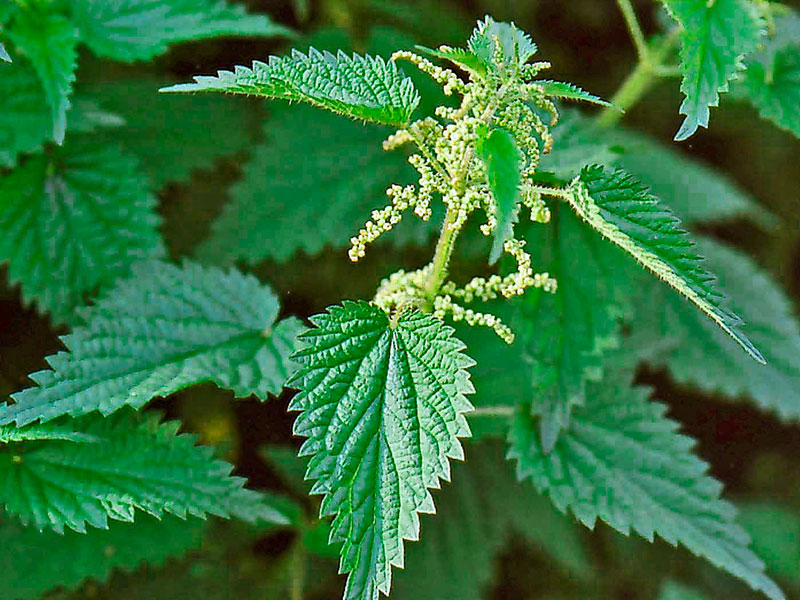 тысячелистник
цикорий
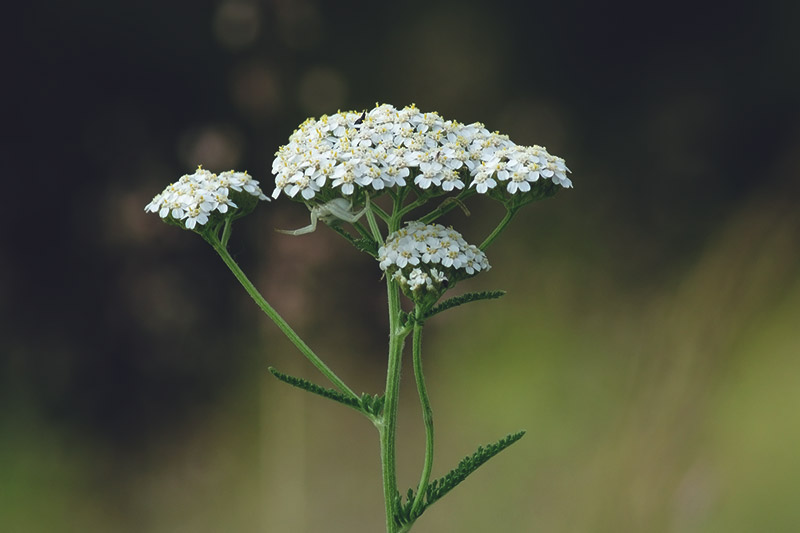 пион
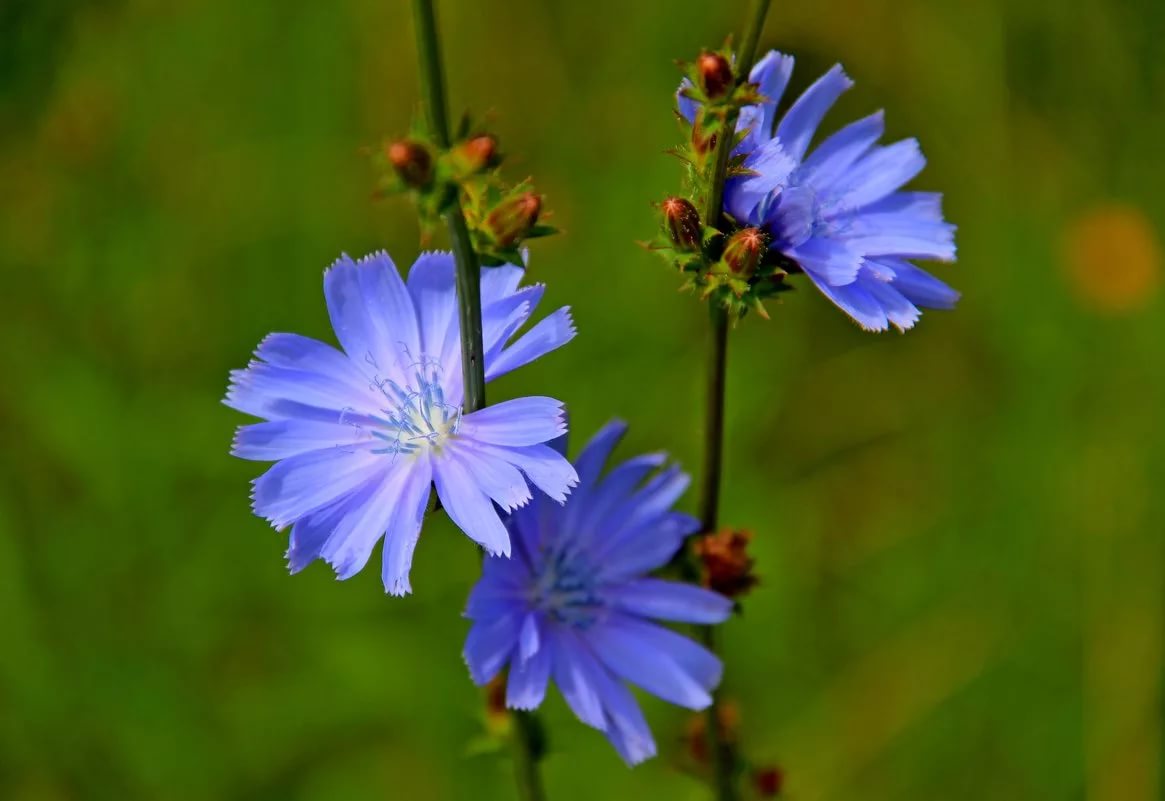 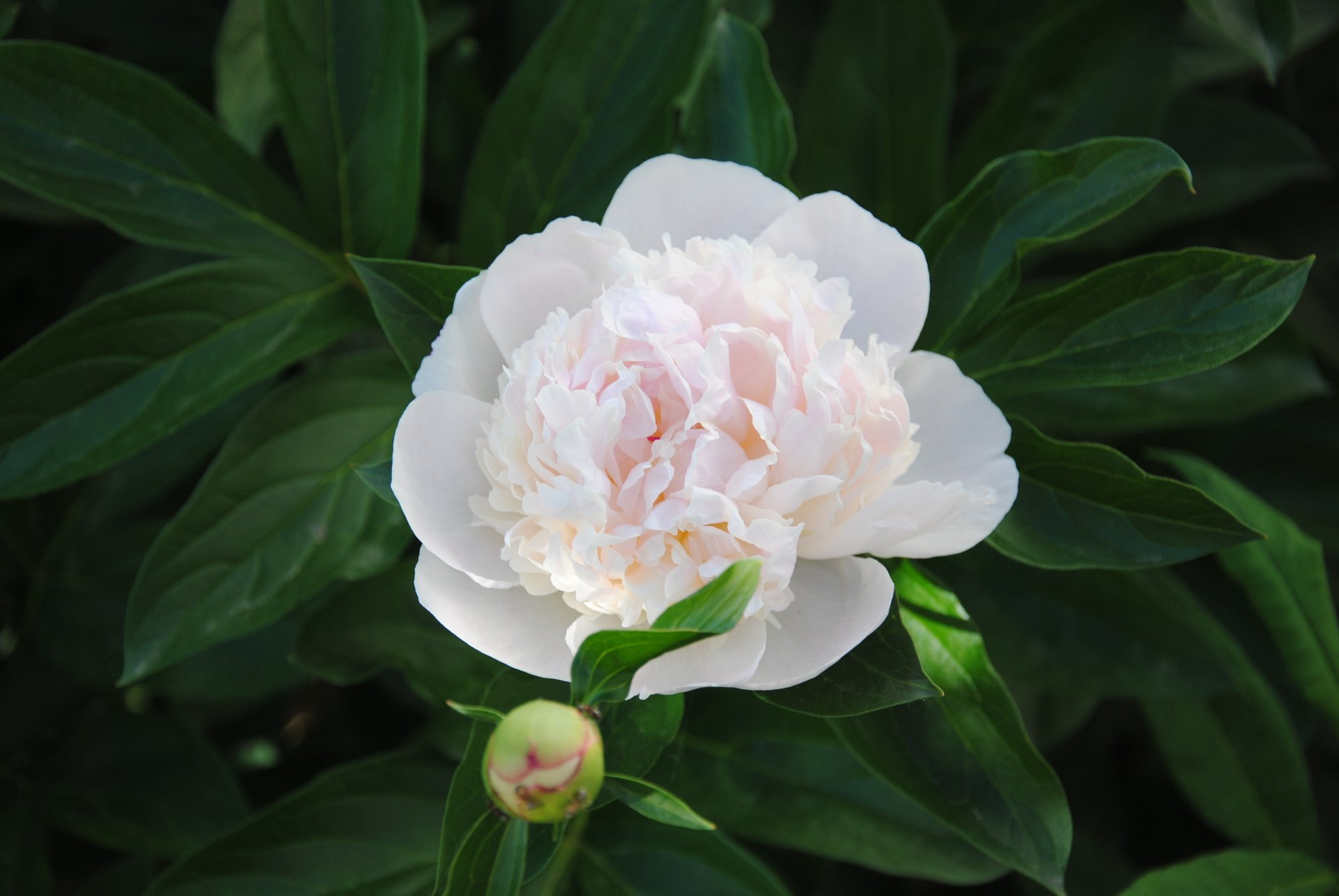 пустырник
роза
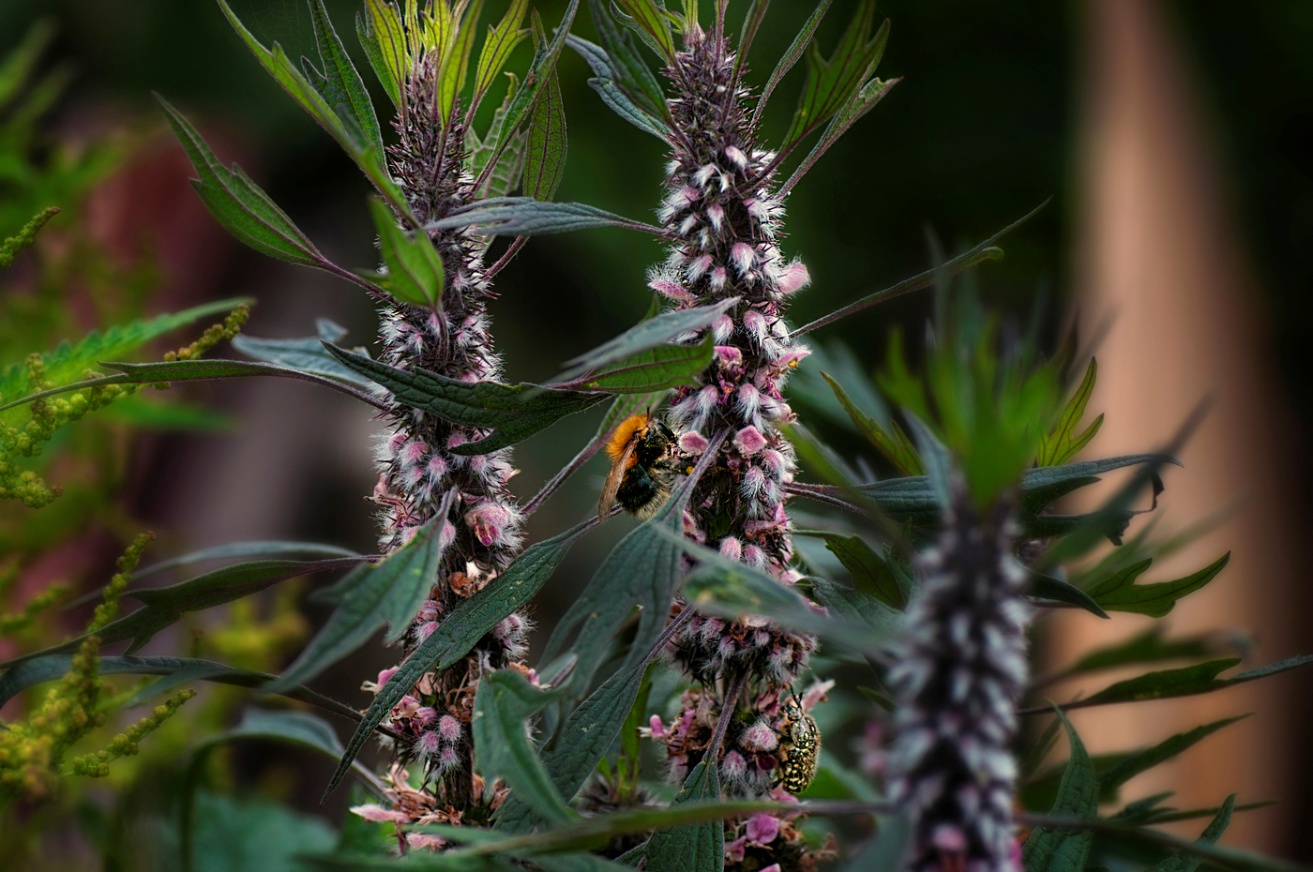 девясил
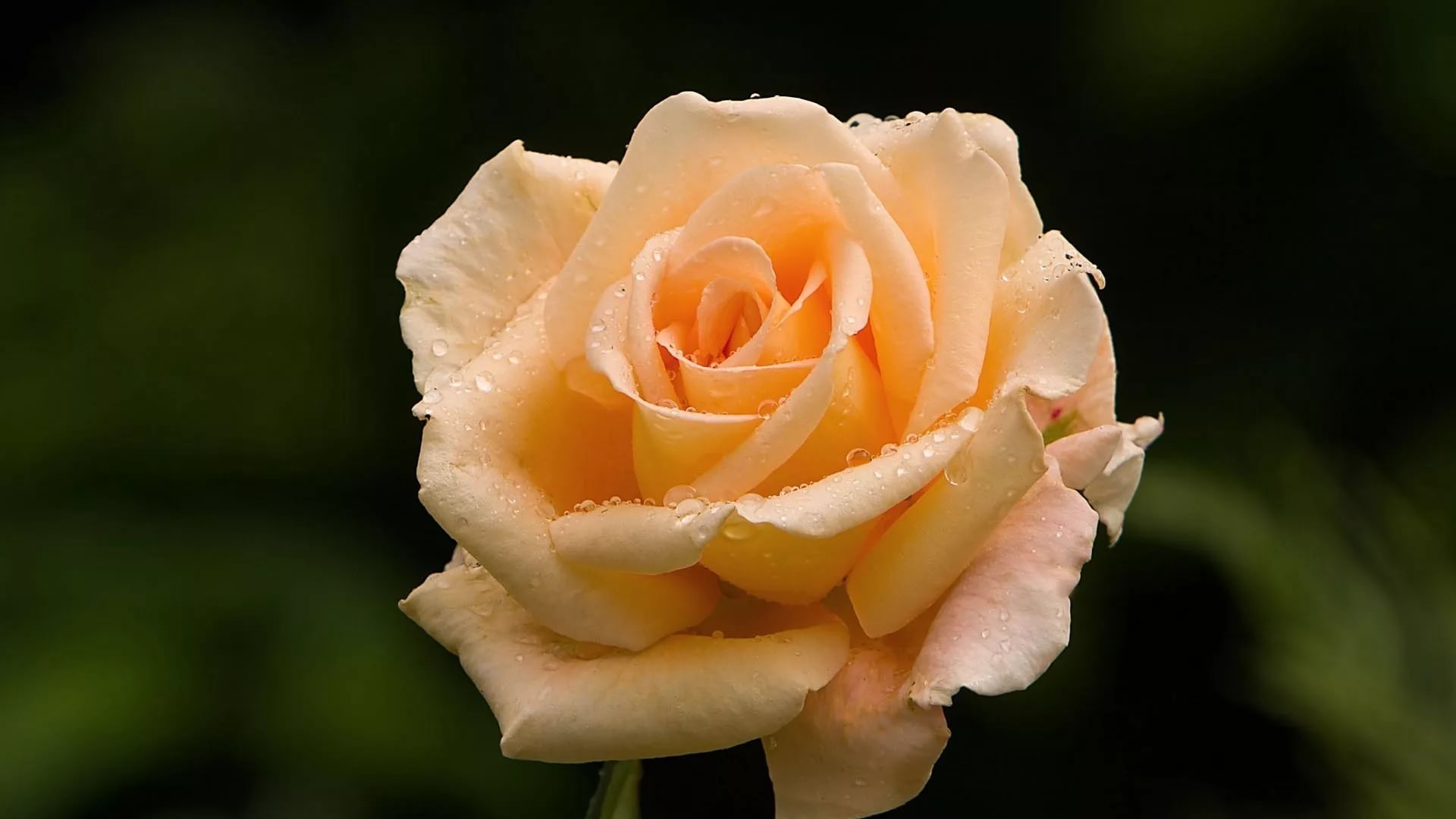 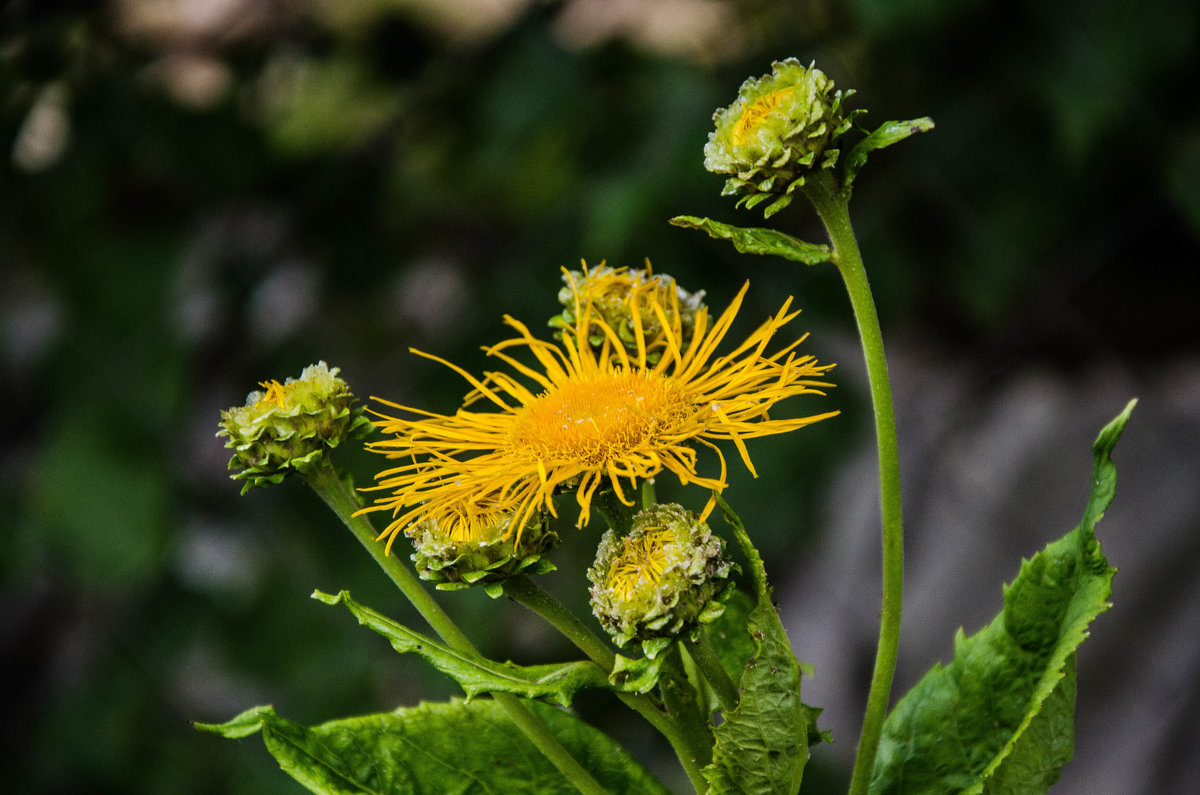